Norms and Trust: Exploring Poverty’s Roots in U.S. Communities
Cristina Bicchieri
Daniel Putman, Masoud Movahed, Kevin Vallier
Agenda
The Role of Social Norms in Poverty
Norms Measurement 
Norms Results: Education and Welfare
Dimensions of Trust
Conditionality of Behavioral Trust on Social Expectations
‹#›
Norms and Poverty
Norms emerge under conditions of scarcity.

These norms influence behaviors that either further entrench poverty, or allow individuals to escape poverty. 

We study norms on education, welfare, violence
‹#›
The Role of Norms
Social norms are behavioral rules that apply to sets of situations (Bicchieri 2006,  2016).

Conditions for the existence of a norm in population P:

Individuals in P know that the rule applies in specific situations 

They expect others in the reference network to follow the rule (empirical expectations)

They expect others in their reference network to believe the rule should be followed and disapprove of non-compliance (normative expectations)

They prefer to follow the rule if they hold empirical and normative expectations (conditional preferences)
‹#›
Types of Behavior
‹#›
Types of Norms
Overview of Norm Diagnosis
We undertake norm diagnosis in two stages: 

Measure the relation between actual empirical and normative expectations and the behavior. 

Use hypothetical vignettes to explore the causal relation between social expectations and behavior.
‹#›
Norms Diagnosis: Measure Actual Social Expectations
Are actual empirical and/or normative expectations significantly and positively associated with the measured behavior?

For a given behavior x, we elicit the following: 

Respondent’s own engagement in behavior x.

“Out of 10 people that are important to you, how many engage in behavior x?” (Empirical expectations)

“Out of 10 people that are important to you, how many approve of behavior x?” (Normative expectations)
Norms Diagnosis: Measure Actual Social Expectations
We check for significant and positive association between the respondent engaging in a behavior, and empirical and normative expectations of the behavior.

This tells us if the behavior is associated with social  expectations. However, we cannot identify the direction of causality between expectations and behavior due to selection bias. To establish causality, we use vignettes.
Norms Diagnosis: 2x2 Vignettes
Respondents are randomly assigned to one of four social expectation conditions
Norms Diagnosis: Vignettes
We use hypothetical characters because

(a) people have difficulty imagining themselves in counterfactual situations, and 

(b) using a hypothetical individual avoids social desirability bias in responses

Respondents' reactions to hypothetical characters reflect their own likely behavior
Norms Diagnosis: Vignettes
We estimate aggregate differences in predicted behavioral outcomes between social expectation conditions. We look for: 

Significant differences between high empirical and normative, and low empirical and normative expectation conditions. That is, is the behavior dependent on social expectations?

If yes, we look for:

Significant differences between high empirical and low normative, and low empirical and low normative conditions. That is, is the behavior dependent on empirical expectations?

Significant differences between low empirical and high normative, and low empirical and low normative conditions. That is, is the behavior dependent on normative expectations?

If yes to both, we estimate whether behavior is more dependent on empirical or normative expectations - is the norm empirically or normatively led?
Norms Diagnosis: Vignettes
We diagnose behaviors as follows: 

If the predicted behavior is, on average:
Not dependent on any social expectations: No norm exists
Dependent only on empirical expectations: Descriptive norm
Dependent on both empirical and normative expectations: Social norm
Norms Diagnosis: Vignettes
Test 1: Is the behavior interdependent? That is, is the likelihood of behavior significantly greater between low empirical and normative, and high empirical and normative conditions?



Test 2: Do empirical expectations matter? That is, is the likelihood of behavior significantly greater between low empirical and normative, and high empirical and low normative conditions? 



Test 3: Do normative expectations matter? That is, is the likelihood of behavior significantly greater between low empirical and normative, and low empirical and high normative conditions?
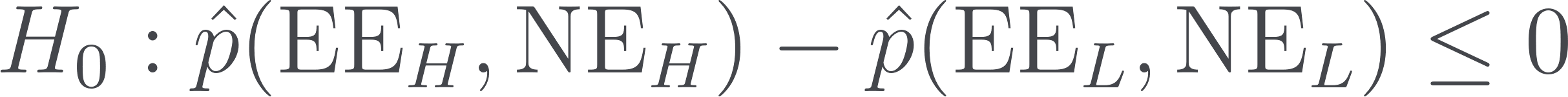 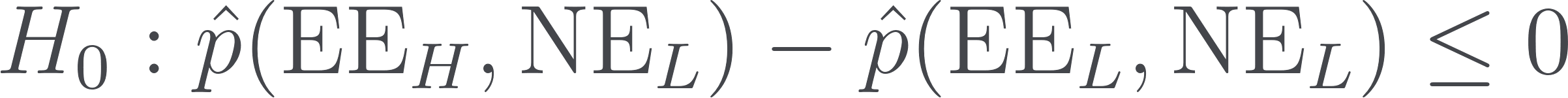 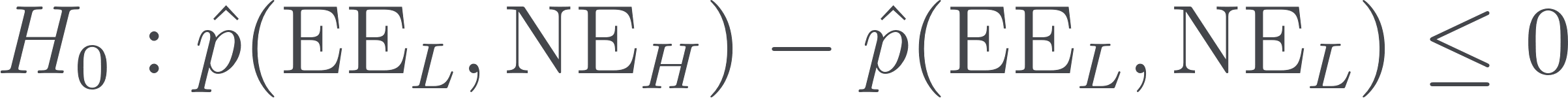 Norms Diagnosis: Vignettes
If both empirical and normative expectations matter, we evaluate whether the social norm is empirically or normatively led. 


If the resulting significance > 0, the social norm is empirically led. 
If the resulting significance < 0, the social norm is normatively led.
If the resulting significance = 0, the social norm is balanced.
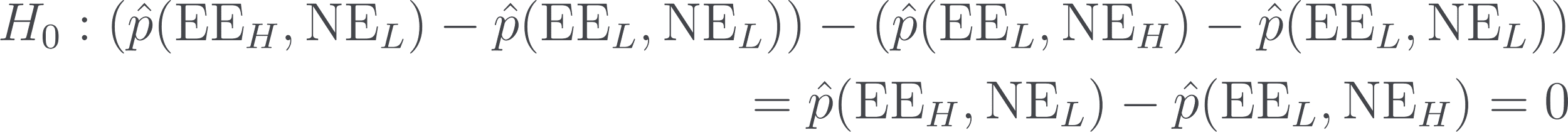 Norms Diagnosis: High School Dropout
We first evaluate the relationship between behavior and actual social expectations.

We elicit:

Respondent’s own high school dropout behavior (yes/no).

“Out of 10 people that were important to you in high school, how many dropped out of high school?” (Empirical expectations)

“Out of 10 people that were important to you in high school, how many approved of dropping out of high school?” (Normative expectations)
Norms Diagnosis: High School Dropout
We find significant and positive associations between the prevalence and approval of dropping out in one’s reference network, and the respondent’s likelihood of dropping out. However, we cannot establish causality between social expectations and the behavior without a vignette experiment.
Norms Diagnosis: High School Dropout
Aggregating across conditions, we find that dropping out of high school is dependent on: 
Social expectations:

Empirical expectations, and 

Normative expectations.
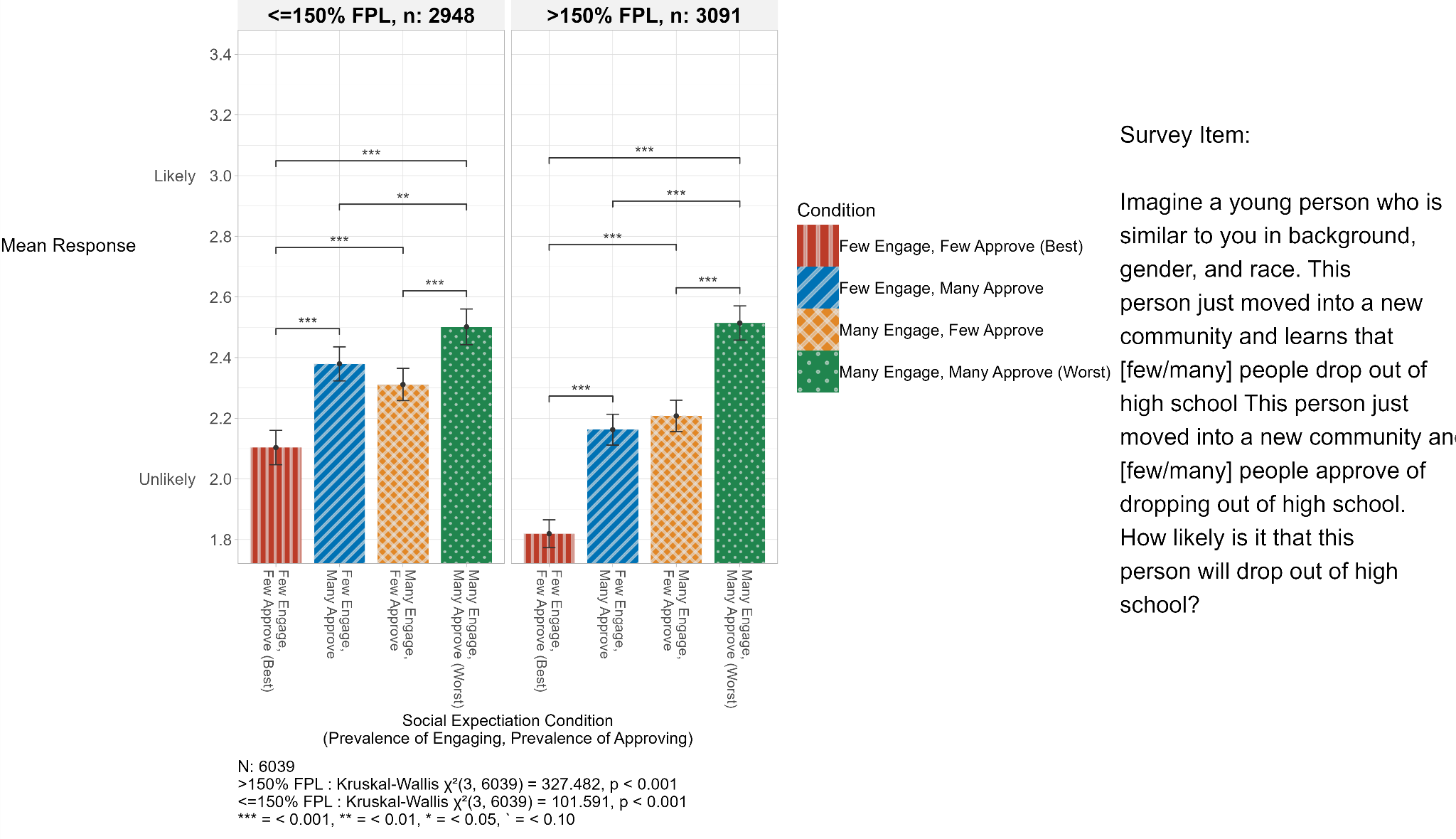 Thus, in both poor and non-poor communities, the behavior of dropping out of high school is influenced by a social norm.
Norms Results Summary
We find that the following behaviors are influenced by empirically led social norms: 

Pursuing higher education
 
Dropping out of high school 

Applying for welfare

Embarrassment when applying for welfare

Responding to disrespect with violence
From Norms to Trust
We further explore the causal relationship between social expectations in disordered environments (littering, stealing and violent environments), and trusting behaviors: 

Is the environment good or not?

Are trusting behaviors conditional on social expectations about the environment?
‹#›
Behavioral Trust
Using a behavioral trust framework (Person A trusts Person B to do Action X in Context Y), we measure the conditionality of trusting behaviors on social expectations about stealing, littering, and violent environments
Behavioral Trust and Norms
Norms as Cognitive Proxies
Behavioral Trust Framework
A trusts B to do X in Context Y


To measure trusting behaviors, we must specify B, X and Context Y
Does A know B? If not, what is a cognitive proxy?

In Context Y, what is commonly done and expected? 

Assume B is representative of the social context Y

If social expectations and conditional preferences exist, the good/bad social context is regulated by norms.

Do such norms influence trust?
2-step Vignette
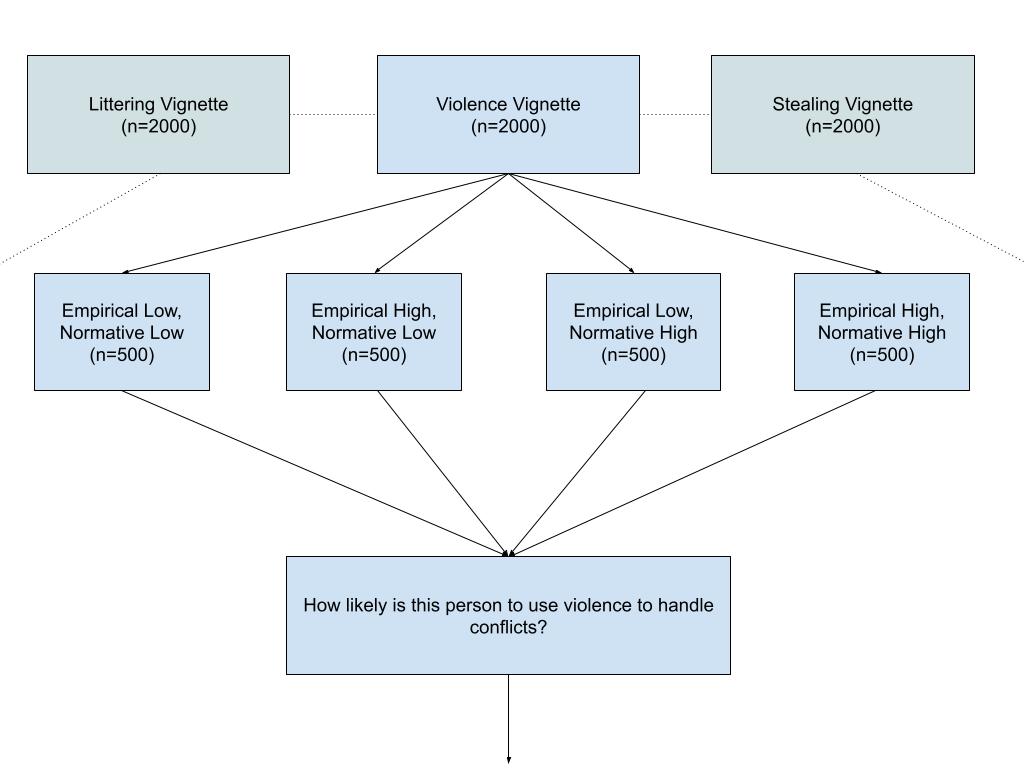 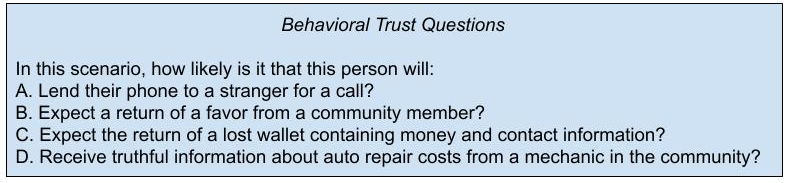 Example: Stealing
“Imagine a person who is similar to you in age, income, gender, and race. This person just moved into a new community and learns that in this community, many people steal from the local grocery store and few people think it’s okay to steal from the local grocery store. 

In this scenario, how likely is it that this person will:

Lend their phone to a stranger for a call?
Expect the return of a favor from a community member?
Expect the return of a lost wallet containing money and contact information?
Receive truthful information about auto repair costs from a mechanic in the community?”
Stealing-Trust Results Summary: Poverty Status
Stratifying by poverty status, we find the following. 

For both poor and non-poor respondents, trusting behaviors are all influenced by social norms. These norms are balanced among poor respondents, and empirically led among non-poor respondents
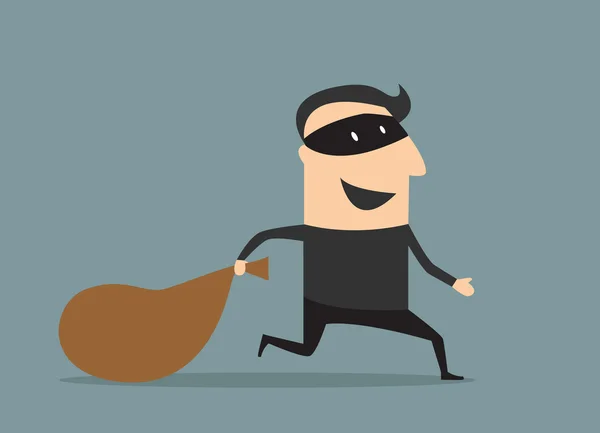 Littering-Trust Results Summary: Poverty Status
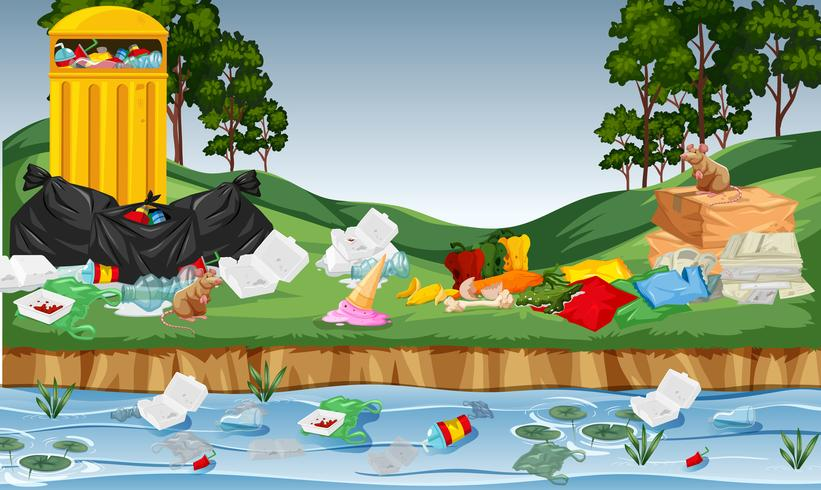 Stratifying by poverty status, we find the following: 

For non-poor respondents, most trusting behaviors are influenced by empirically-led or balanced social norms 

For poor respondents, two trusting behaviors (lending a phone and expecting a favor to be returned) are not interdependent behaviors. Two trusting behaviors (expecting a wallet to be returned and trusting a mechanic for truthful cost estimates) are interdependent behaviors
Violence-Trust Results Summary: Poverty Status
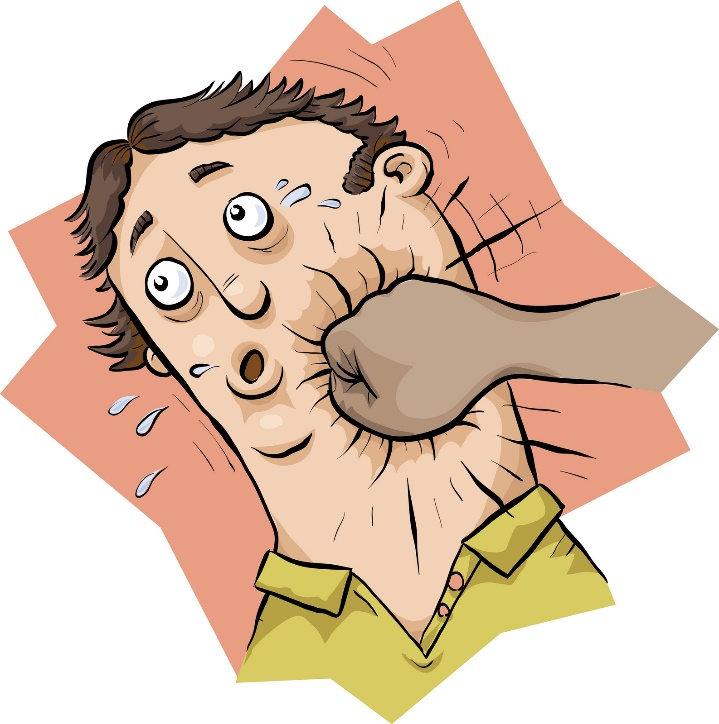 Stratifying by poverty status, we find the following. 


For non-poor respondents, trusting behaviors are largely influenced by empirically-led social norms 

For poor respondents, trusting behaviors are influenced by descriptive norms - empirical expectations but not normative expectations ones play a role in the predicted likelihood of behavior
Stealing-Trust Results Summary: Race/Ethnicity
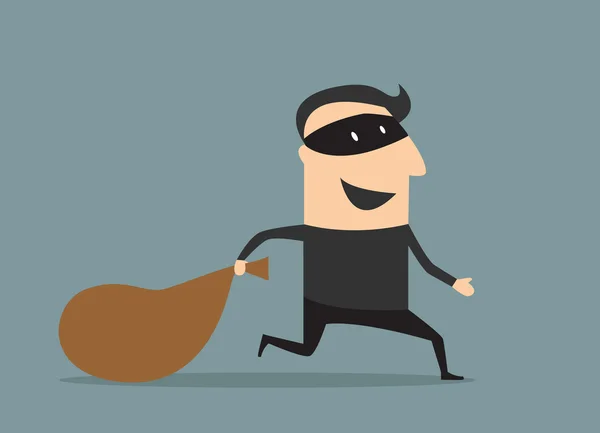 Stratifying by race/ethnicity, we find the following. 




For White respondents, trusting behaviors are influenced by social norms. These norms are balanced (believing a favor would be returned and believing a mechanic would be truthful) or empirically led (lending a phone and believing a wallet would be returned)

For Black respondents, trusting behaviors are not interdependent behaviors. Trust does not fall as social expectations worsen (more engagement and approval of littering)

For Hispanic respondents, trusting behaviors are largely not interdependent behaviors. Trust does not fall as social expectations worsen (more engagement and approval of littering). Only trusting that a lost wallet will be returned is influenced by a descriptive norm
Littering-Trust Results Summary: Race/Ethnicity
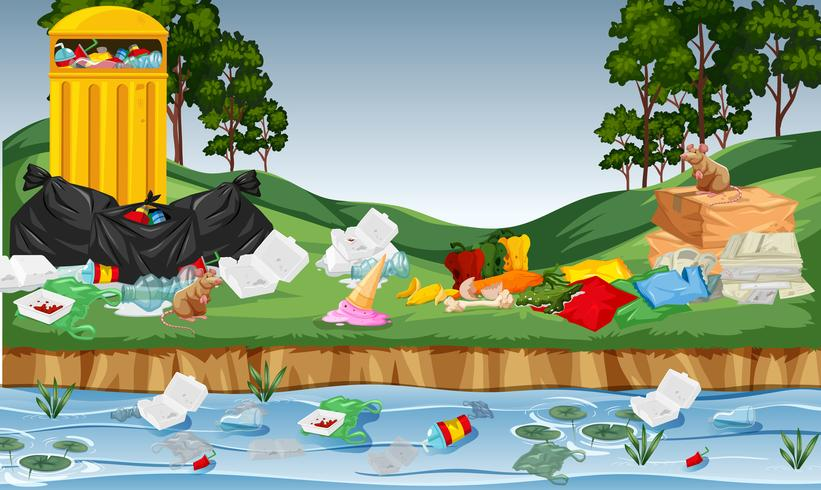 Stratifying by race/ethnicity, we find the following: 


For White respondents, trusting behaviors are mainly influenced by balanced social norms.  

For Black respondents, trusting behaviors are not interdependent behaviors. Trust does not fall as social expectations worsen (more engagement and approval of littering)

For Hispanic respondents, trusting behaviors are not interdependent behaviors. Trust does not fall as social expectations worsen (more engagement and approval of littering)
Violence -Trust Results Summary: Race/Ethnicity
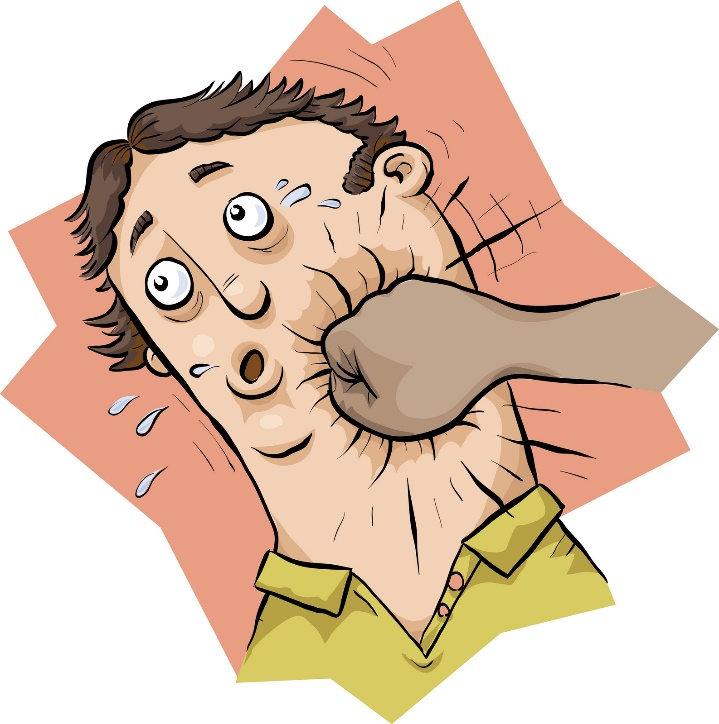 Stratifying by race/ethnicity, we find the following. 


For White respondents, trusting behaviors are influenced by social norms. These norms are balanced (believing a favor would be returned and believing a mechanic would be truthful) or empirically led (lending a phone and believing a wallet would be returned)

For Black respondents, trusting behaviors are not interdependent behaviors. Trust does not fall as social expectations worsen (more engagement and approval of littering) 

For Hispanic respondents, trusting behaviors are mainly influenced by descriptive norms
The Puzzle: Why are trust behaviors conditional on social environmental conditions among some racial and ethnic groups and not among others?
Potential Explanations: Future Research Agenda
Variations in the conditionality of trust behaviors on social environmental conditions by racial and ethnic group may be the result of: 

Respondents’ prior experiences with the behaviors examined - littering, stealing, and using violence. For instance, those who live in communities where littering is common may not to condition trust in their community members on littering conditions.

The representative individual - person B - who the hypothetical imagine they are being asked to trust. When imagining person B (the mechanic, for instance), respondents may be using identity markers of race, income, gender or age that lead them to trust or mistrust person B.
Appendix
Norms Results Summary
Littering Vignette: Trust Behavior Conditionality, Poverty Status
Stealing Vignette: Trust Behavior Conditionality, Poverty Status
Violence Vignette: Trust Behavior Conditionality, Poverty Status